ΔΙΔΑΣΚΟΥΣΑ  Χ.ΤΡΙΑΝΤΑΦΥΛΛΟΥ

ΜΕΤΑΠΤΥΧΙΑΚΟΙ ΦΟΙΤΗΤΕΣ  
ΜΟΥΖΑΚΗΣ ΒΑΣΙΛΗΣ   
ΠΑΝΟΥΣΟΠΟΥΛΟΥ ΑΓΓΕΛΙΚΗ
Elgrably, Η., & Leikin, R. (2021). Η δημιουργικότητα  ως συνάρτηση της εμπειρίας επίλυσης προβλημάτων: θέτει νέα προβλήματα μέσω ερευνών. ZDM – Εκπαίδευση Μαθηματικών , 1-14.
Ερευνητικό θέμα
Η μελέτη  αφορά  τη μαθηματική δημιουργικότητα , τις αποδεικτικές δεξιότητες  και τη σχέση τους με την εμπειρία στην επίλυση και κατασκευή προβλήματος
Ερευνητικό ερώτημα
Πώς αξιολογείται  η μαθηματική δημιουργικότητα  και οι αποδεικτικές δεξιότητες σε άτομα με διαφορετικά είδη υψηλής εξειδίκευσης στα μαθηματικά;
Η  ΑΝΑΓΚΗ ΜΕΛΕΤΗΣ
Η πεποίθηση των ερευνητών είναι ότι η δημιουργική σκέψη συνδέεται με την ΚΜΠ
 για την ενίσχυση της ικανότητας των ανθρώπων να αντιμετωπίζουν νέες και δύσκολες καταστάσεις
για την ευημερία κάθε ατόμου ως ένας βασικός μηχανισμός κοινωνικής, τεχνολογικής και επιστημονικής εξέλιξης

Συμμετείχαν 2 ομάδες με υψηλό Μαθηματικό υπόβαθρο αλλά με διαφορετικό είδος εκπαίδευσης 
ΜΟ & ΜΜ
[Speaker Notes: Posing problems through   investigations dynamic geometry environment]
Ερευνα
Μελετήθηκαν οι  διαφορές μεταξύ συμμετεχόντων  
 στη δημιουργικότητα 
 στις δεξιότητες PPI (Problem-Posing-through-Investigations = κατασκευή μαθηματικού προβλήματος μέσω διερευνήσεων)
[Speaker Notes: ευχέρεια   ευελιξία  πρωτοτυπία     δημιουργικότητα  = ευελιξία επι πρωτοτυπία  Ορθότητα πολυπλοκότητα  βοηθητικές κατασκευές]
ΕΡΕΥΝΗΤΙΚΟ ΠΛΑΙΣΙΟ
Διερεύνηση γεωμετρικού σχήματος  σε DGE  προκειμένου να βρεθούν νέες  [τουλάχιστον 2] μη ασήμαντες ιδιότητες του σχήματος και σχετικών σχημάτων που κατασκευάζονται χρησιμοποιώντας βοηθητικές κατασκευές.
    Μια μη-ασήμαντη ιδιότητα ορίζεται ως μία για την οποία η   απόδειξη περιλαμβάνει τουλάχιστον 3 στάδια .

Κατασκευή & επίλυση [τουλάχιστον 2] νέων προβλημάτων που να βασίζονται στα προβλήματα που δόθηκαν από τους ερευνητές στους συμμετέχοντες.
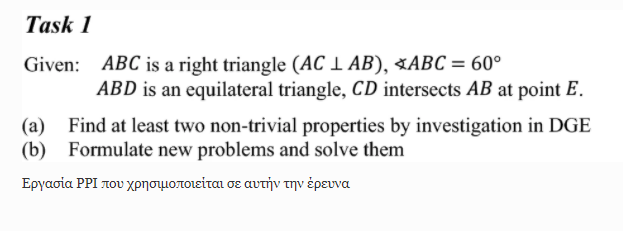 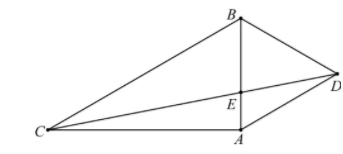 ΕΡΕΥΝΗΤΙΚΑ ΔΕΔΟΜΕΝΑ – ΚΡΙΤΗΡΙΑ ΑΞΙΟΛΟΓΗΣΗΣ – ΑΝΑΛΥΣΗ
ΕΡΕΥΝΗΤΙΚΑ ΔΕΔΟΜΕΝΑ:  
    Οι εργασίες/απαντήσεις των συμμετεχόντων
     αρχεία GeoGebra με την ακολουθία των κατασκευών και των λύσεών τους
     γραπτά έγγραφα που περιελάμβαναν νέα προβλήματα που έθεσαν οι 
       συμμετέχοντες και τις αποδείξεις τους.

ΚΡΙΤΗΡΙΑ ΑΞΙΟΛΟΓΗΣΗΣ: 
    των εργασιών/απαντήσεις των συμμετεχόντων  ως προς τις αποδεικτικές                                           δεξιότητες  & τη  δημιουργικότητα
       την χρήση βοηθητικών ευθειών
       την  πολυπλοκότητα /συνθετότητα του προβλήματος
       την ορθότητα των αποδείξεων
         την πρωτοτυπία
       την ευχέρεια  
συνεπώς, τη δημιουργικότητα  (την όρισαν ως το γινόμενο πρωτοτυπίας x ευχέρειας)       
 ΑΝΑΛΥΣΗ 
        Ποιοτική (Πίνακας 10 )    και   Ποσοτική (Πίνακας 13)
ΕΝΔΕΙΚΤΙΚΕΣ ΕΡΓΑΣΙΕΣ ΤΟΥ DAVE (MO) (1)
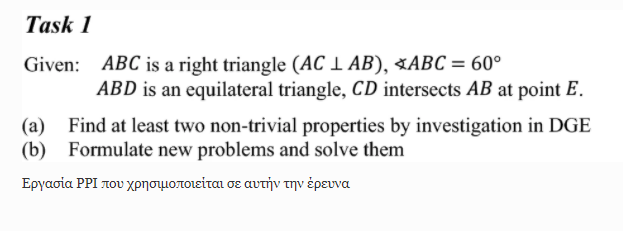 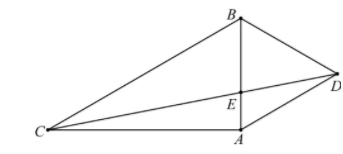 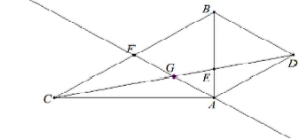 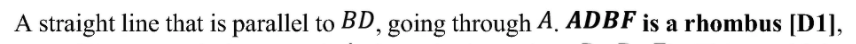 ΕΝΔΕΙΚΤΙΚΕΣ ΕΡΓΑΣΙΕΣ ΤΟΥ DAVE (MO) (2)
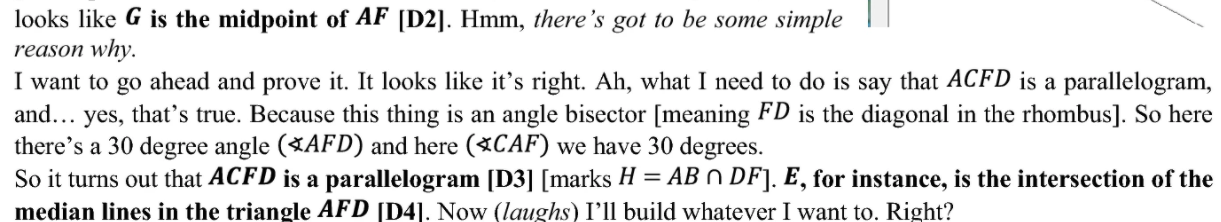 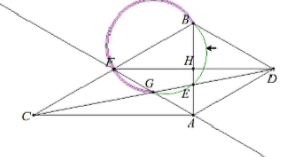 ΕΝΔΕΙΚΤΙΚΕΣ ΕΡΓΑΣΙΕΣ ΤΟΥ DAVE (MO) (3)
Ο Dave μετά την διατύπωση της 4ης ιδιότητας και την εξοικείωση του με το DGE ρωτά γελώντας :  «Μπορώ να κάνω ότι νομίζω, έτσι δεν είναι;» Συνεχίζοντας τις ανακαλύψεις του έφτασε σε σχήματα ιδιαίτερης πολυπλοκότητας  12 ιδιοτήτων.
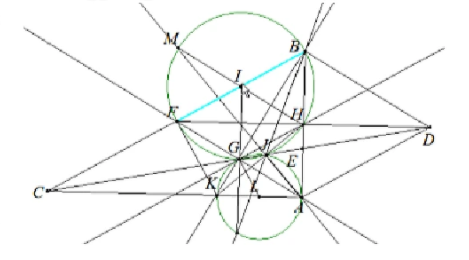 ΠΙΝΑΚΑΣ ΑΞΙΟΛΟΓΗΣΗΣ ΤΟΥ DAVE        (Ευχέρεια 12)
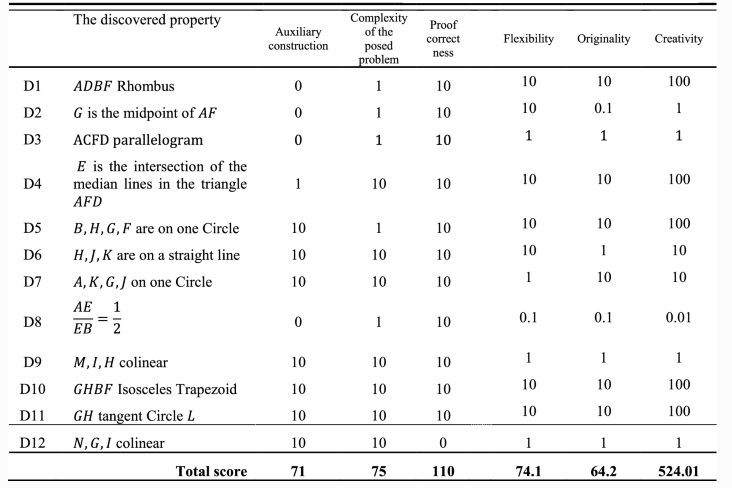 ΑΠΟΤΕΛΕΣΜΑΤΑ ΤΗΣ ΕΡΕΥΝΑΣ
Η ομάδα των MO φάνηκαν να έχουν σημαντικά καλύτερα αποτελέσματα από τους συμμετέχοντες στο MM σε όλους τους τομείς.
Οι χαμηλότερες βαθμολογίες σε όλα τα εξεταζόμενα κριτήρια στους MO ήταν υψηλότερες από τις υψηλότερες βαθμολογίες των MM στις εργασίες PPI.

  Όπως φαίνεται χαρακτηριστικά στον παρακάτω πίνακα
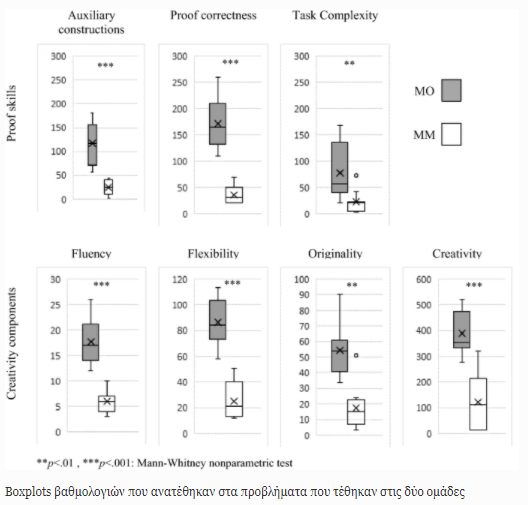 ΒΑΣΙΚΑ ΣΥΜΠΕΡΑΣΜΑΤΑ Η έρευνα απέδειξε ότι : 1) η εξειδίκευση ΚΜΠ σε υψηλό επίπεδο (MO) επηρεάζει θετικά τις δεξιότητες απόδειξης και τα συστατικά της δημιουργικότητας 2) τα πανεπιστημιακά μαθηματικά μαθήματα δεν αναπτύσσουν δημιουργικές μαθηματικές ικανότητες και δεξιότητες όσο  θα περιμέναμε και δεν εμπλέκουν τους φοιτητές σε δραστηριότητες ΚΜΠ.
Σας ευχαριστούμε !!!